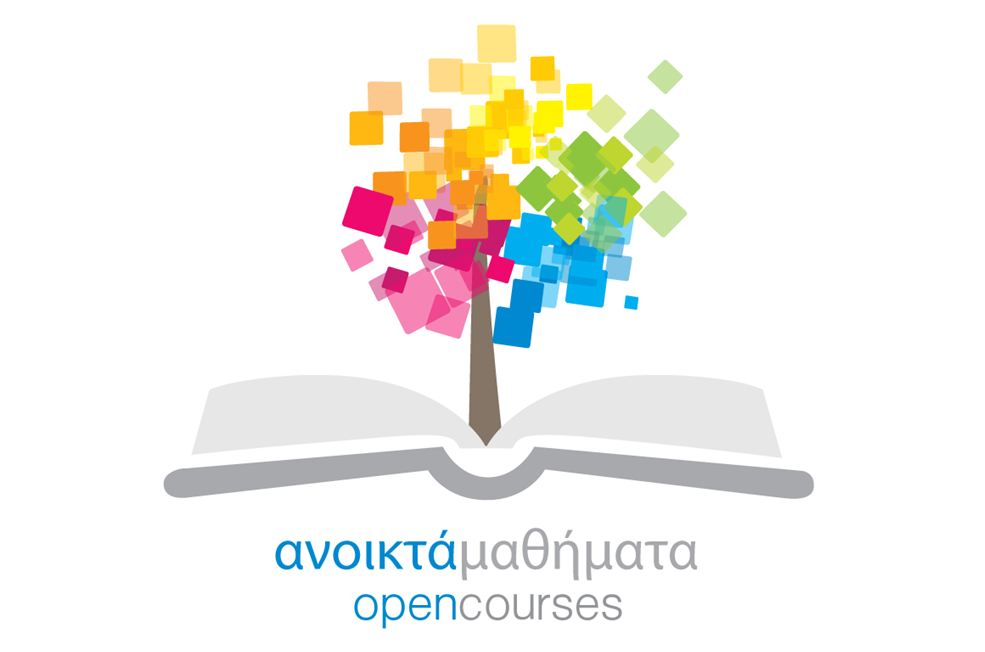 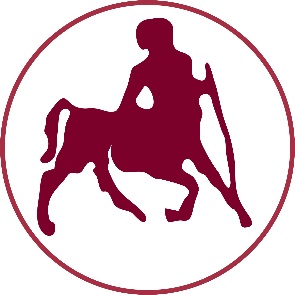 ΠΑΝΕΠΙΣΤΗΜΙΟ ΘΕΣΣΑΛΙΑΣ
Διοίκηση Ανθρώπινων πόρων
Ενότητα 5: Προσέλκυση Εργαζομένων

Αθανάσιος Κουστέλιος
Τμήμα Επιστήμης Φυσικής Αγωγής και Αθλητισμού
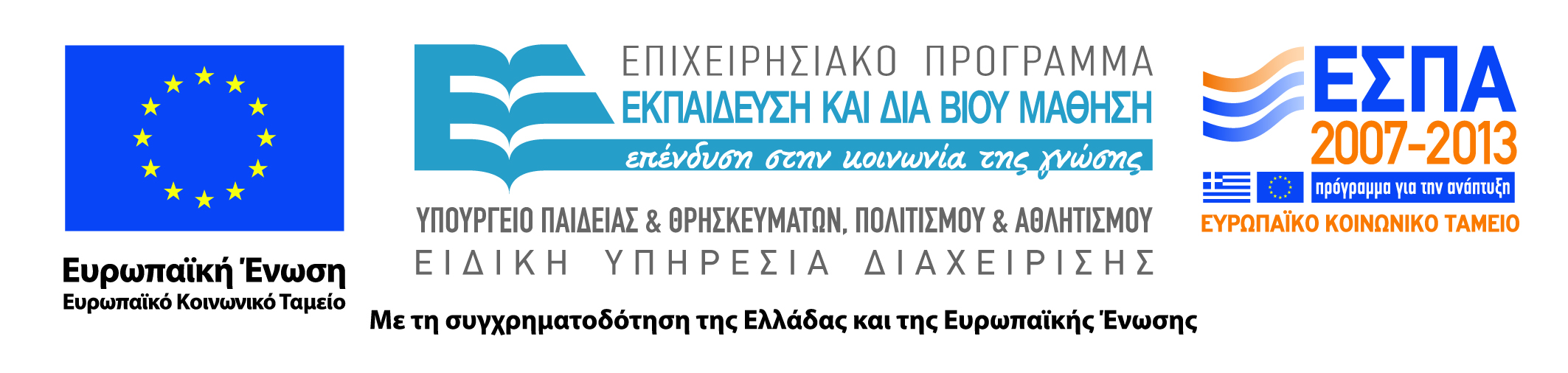 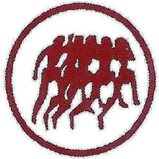 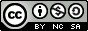 Άδειες Χρήσης
Το παρόν εκπαιδευτικό υλικό υπόκειται σε άδειες χρήσης Creative Commons. 
Για εκπαιδευτικό υλικό, όπως εικόνες, που υπόκειται σε άλλου τύπου άδειας χρήσης, η άδεια χρήσης αναφέρεται ρητώς.
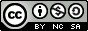 2
Χρηματοδότηση
Το παρόν εκπαιδευτικό υλικό έχει αναπτυχθεί στα πλαίσια του εκπαιδευτικού έργου του διδάσκοντα.
Το έργο «Ανοικτά Ακαδημαϊκά Μαθήματα Πανεπιστημίου Θεσσαλίας» έχει χρηματοδοτήσει μόνο τη αναδιαμόρφωση του εκπαιδευτικού υλικού. 
Το έργο υλοποιείται στο πλαίσιο του Επιχειρησιακού Προγράμματος «Εκπαίδευση και Δια Βίου Μάθηση» και συγχρηματοδοτείται από την Ευρωπαϊκή Ένωση (Ευρωπαϊκό Κοινωνικό Ταμείο) και από εθνικούς πόρους.
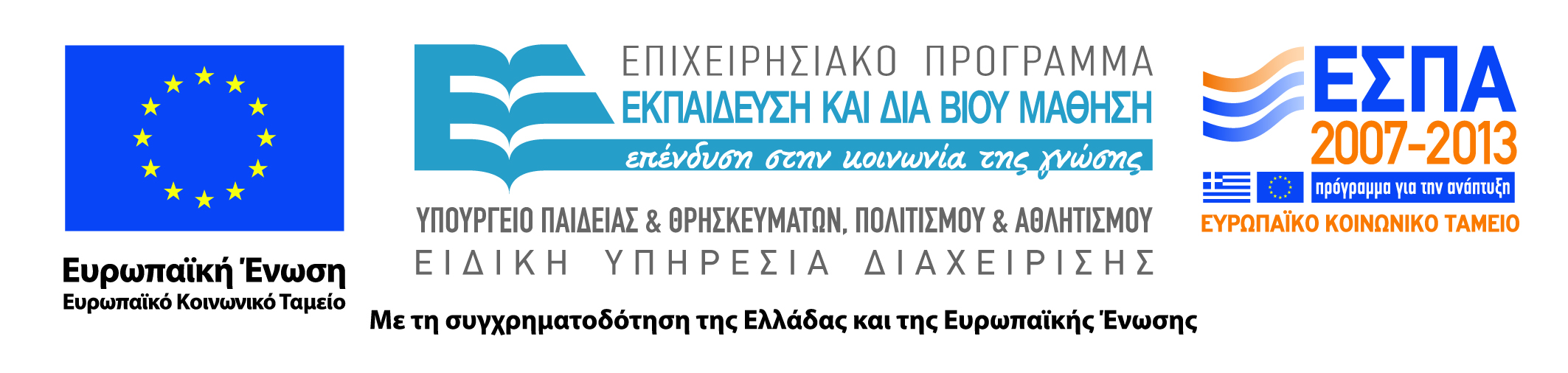 3
Σκοποί  ενότητας
Παρουσίαση και κατανόηση της αποτελεσματικής προσέλκυσης εργαζομένων.
4
Περιεχόμενα ενότητας
Προσέλκυση Εργαζομένων
Προϋποθέσεις για αποτελεσματική προσέλκυση
Καθοριστικό ρόλο παίζουν
Προφίλ ιδανικού υποψηφίου
Πηγές προσέλκυσης
Πρακτικές εσωτερικής προσέλκυσης 
Πλεονεκτήματα και μειονεκτήματα εξωτερικής προσέλκυσης
Μέθοδοι εξωτερικής προσέλκυσης
5
Προσέλκυση Εργαζομένων
Πρόσληψη Εργαζομένων :
Αντικατάσταση αυτών που φεύγουν
Αντικατάσταση αυτών που παίρνουν προαγωγή
Απόκτηση περισσότερων ειδικοτήτων και γνώσεων
Διαφέρει από επιχείρηση σε επιχείρηση
Στόχος : εξασφάλιση για κάθε κενή θέση προς πλήρωση του κατάλληλου ποσοτικά και ποιοτικά αριθμού υποψηφίων ώστε να επιλεγεί ο καταλληλότερος για την κάλυψη της κενής θέσης
Προϋποθέσεις για αποτελεσματική προσέλκυση
Γνώση των απαιτήσεων σε ανθρώπινο δυναμικό 
Γνώση της εξέλιξης των προαγωγών μέσα στον Οργανισμό
Πρόβλεψη των μελλοντικών αλλαγών βάση της πείρας του παρελθόντος και των προσδοκιών για το μέλλον
Γνώση του τύπου του ανθρώπου που φαίνετε να ταιριάζει περισσότερο στη συγκεκριμένη θέση
Αποφάσεις για το αν θα χρησιμοποιηθούν εσωτερικές ή εξωτερικές πηγές προσέλκυσης
Καθοριστικό ρόλο παίζουν
Η απόφαση να υιοθετηθεί εσωτερική ή εξωτερική κάλυψη των κενών θέσεων
Η έμφαση στη βραχυπρόθεσμη κάλυψη των ελλείψεων ή στην πρόσληψη για μακροπρόθεσμη συνεργασία
Αντιμετώπιση υποψηφίων από την επιχείρηση σαν ¨αγοραστές¨ ή σαν ¨πελάτες¨
Οι ηθικές προεκτάσεις της προσέλκυσης και η τήρηση όρων δικαίου, ίσης μεταχείρισης και διαφάνειας
Προφίλ ιδανικού υποψηφίου
Επαγγελματικές γνώσεις και ικανότητες (professional competencies)
Ειδικά χαρακτηριστικά προσωπικότητας και δημογραφικά χαρακτηριστικά
Γενικές ικανότητες και γενικά χαρακτηριστικά προσωπικότητας
Γενικές ικανότητες και
Χαρακτηριστικά που 
απαιτεί η επιχείρηση 
οργανισμός
Ειδικές ικανότητες και 
χαρακτηριστικά που απαιτεί 
η θέση και οι προοπτικές 
εξέλιξης
ΠΡΟΦΙΛ ΙΔΑΝΙΚΟΥ ΑΤΟΜΟΥ
Πηγές προσέλκυσης
Εσωτερική : 
Πλεονεκτήματα : Οι εργαζόμενοι είναι γνώστες του Οργανισμού
Μειώνεται ο χρόνος και το κόστος προσέλκυσης, επιλογής, υποδοχής και εκπαίδευσης των νέων εργαζομένων
Μπορεί να χρησιμοποιηθεί ως μέσο επαγγελματικής ανάπτυξης, ανοίγματος ευκαιριών και υποκίνησης εργαζομένων
Μειονεκτήματα : Προαγωγή μη έτοιμων εργαζομένων
Δημιουργία έλλειψης νέων ικανοτήτων και γνώσεων
Γραφειοκρατία
Ακολουθία της πεπατημένης
Αποτυχία στόχων αναδιάρθρωσης και προσαρμογής στον ανταγωνισμό
Πρακτικές εσωτερικής προσέλκυσης
Ανακοίνωση θέσεων εργασίας (job posting)

Αίτηση εργαζομένου για κάλυψη θέσεων εργασίας (job bidding)
Πηγές προσέλκυσης
Εξωτερική : 
Απαραίτητη για : 
να πληρωθούν θέσεις εισαγωγικού επιπέδου (entry level)
απόκτηση  ικανοτήτων που δεν διαθέτει το προσωπικό της επιχείρησης
πρόσληψη εργαζομένων με διαφορετικό υπόβαθρο και διαφορετικές ιδέες
Πλεονεκτήματα και μειονεκτήματα εξωτερικής προσέλκυσης
Πλεονεκτήματα : 
Νέες ιδέες και απόψεις
Εκπαιδευμένοι Υπάλληλοι
Νέα άτομα με αντικειμενικότητα και αυστηρότητα όπου χρειάζεται
Μειονεκτήματα: 
Κόστος
Λάθος επιλογή
Αποθάρρυνση υπαλλήλων
Μέθοδοι εξωτερικής προσέλκυσης
Ανεπίσημες :
Υπαλληλική σύσταση  
 Στόμα με στόμα (word of mouth)
Επίσημες :  
Αγγελία, καταχώρηση σε εφημερίδα
Γραφεία ευρέσεως εργασίας
Σωματεία
Διαδίκτυο
Επιπρόσθετες μέθοδοι
Προσέλκυση από συγκεκριμένες ομάδες
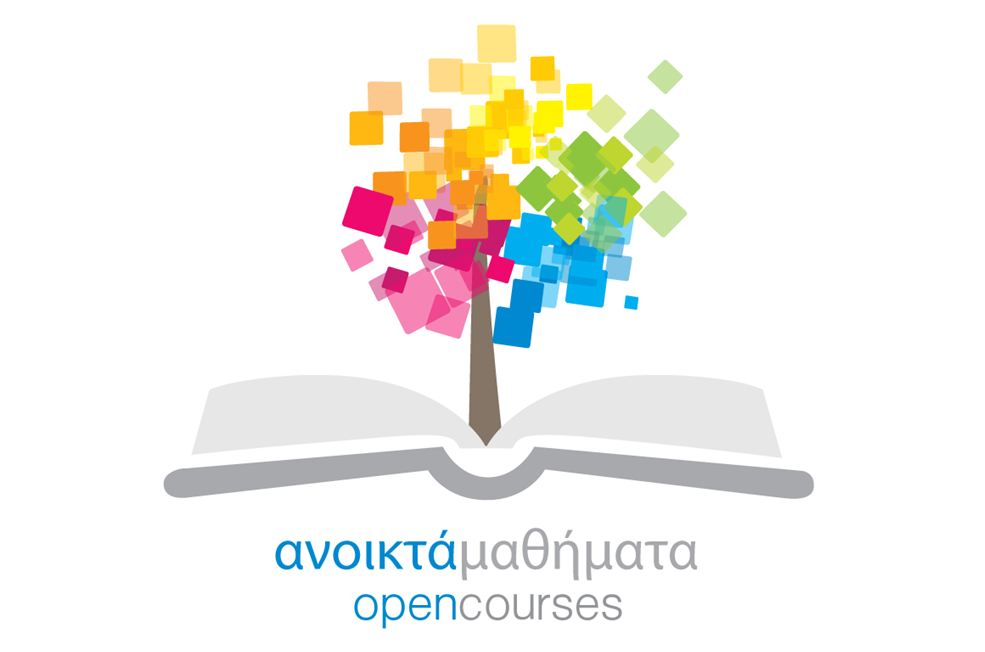 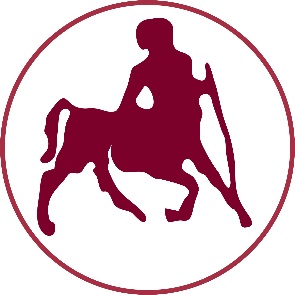 ΠΑΝΕΠΙΣΤΗΜΙΟ ΘΕΣΣΑΛΙΑΣ
Τέλος Ενότητας
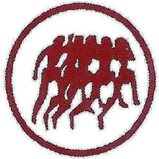 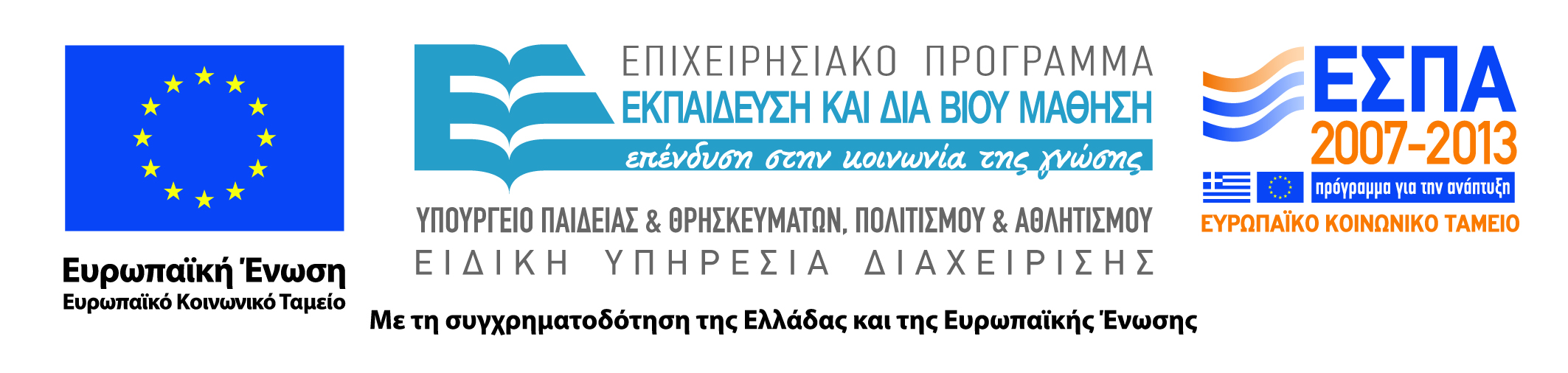 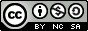